Mechanism of normal labour in vertex presentation
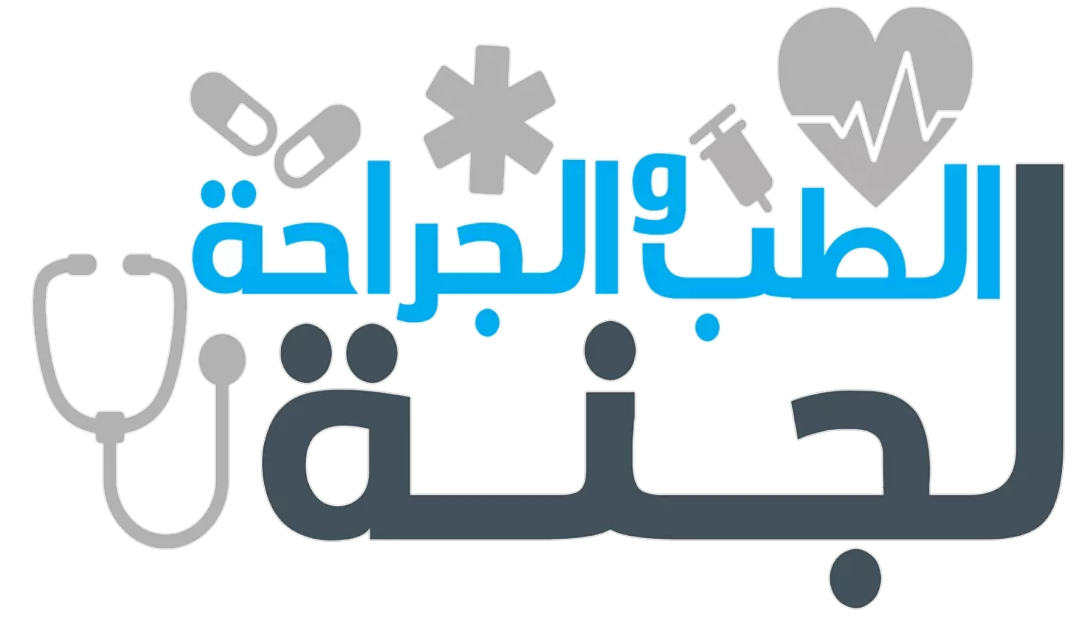 تم تفريغ كلام الدكتور ناثر حاوا على  المحاضرة باللون الأخضر
تفريغ : مروة القريناوي طباعة :  رغد العمري
Definition
It is a process of adaptation or accommodation of the different portions of the fetal parts to the various planes of the pelvis which is required for completion of fetal birth.  These includes:
The major steps in the mechanism of labour
Descent (downward movement of fetus to the pelvic inlet) [ the fetus is considered engaged if it reaches 0 station)
Flexion: chin against the chest of fetus; due to resistance of pelvic floor
Engagement (i.e.: reaching the ischial spine)
Internal rotation
Extension
External rotation
Expulsion
These movements goes on in combination at the same time.
together
Internal rotation of head thn shoulder through ischial spine
seperate
Descent
Except in most of the primiparous and few of multiparous women, the MOL (mechanism of labor) starts with descent of the fetal head. Head engagement may occur prior to labor in these women.

Due to the uterine contractions and retraction (retraction is inadequate relaxation to prevent fetal return via the negative pressure), some changes in the fetal attitude occurs. This includes straightening of the fetus, loss of dorsal convexity and closer application of the extremities to the body.
The fetal head is mostly in the LOL (left occiput lateral) or ROL (right occiput lateral) position.
Main factor in descend
Attitude is normally flexion but in birth it will be extension
[Speaker Notes: Contraction have relaxation lead to return of baby after descending so we have retraction (unique to uterine smooth muscle) , not back to its normal length to prevent baby return]
Notes
This process starts when the baby enters the start of the canal which is oval, its AP diameter is small and the transverse diameter is the largest diameter.
So that, the smallest diameter (which is the biparietal diameter) will accommodate the AP diameter of the canal, and the large diameter of the head will accommodate the transverse diameter of the canal. So the head will descent in a “transverse” manner.
Descent (cont.)
This position helps the descent of the head through the pelvic inlet, as the diameters of the fetal head accommodate the diameters of the pelvic inlet.
Descent is brought about by:
Pressure of amniotic fluid.
Direct pressure of the uterine fundus (most significant and important).
Contractions of the abdominal muscles.
Extension and straightening of the fetal body.
Descent
Why it’s important to differntiate fontanelles ?
1)Position 
2)Degree of head flexion
Post=wee flexed
Ant= deflexed 
2=partially flexed
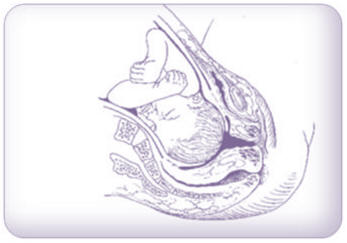 Flexion and engagement
While descending through the pelvis, the fetal head flexes so that the fetal chin is touching the fetal chest. This functionally creates a smaller structure to pass through the maternal pelvis. When flexion occurs, the occipital (posterior) fontanel slides into the center of the birth canal and the anterior fontanel becomes more remote and difficult to feel. The fetal position remains occiput transverse
First part that hit the pelvic floor will rotate anteriorly = occiput in anterior direction
-if there’s no internal rotation ? Called DEEP ANTERIOR ARREST
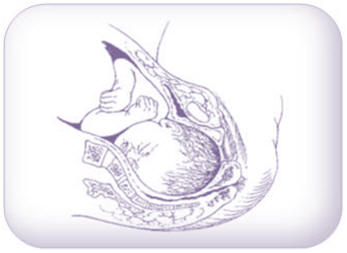 Internal rotation
Occurs after the descent between the two ischial spines. The baby’s head will now rotate internally to accommodate the new position and the sudden decrease in transverse diameter.
So now the biparietal diameter will enter the interspinous diameter and the long diameter of the head will accommodate the AP diameter of the pelvis.
Internal Rotation
This movement occurs when the most depended portion of the presenting part touchs the pelvic floor. It will rotate anteriorly to  ward the symphysis pubis. In normal labour with fully flexed head the occiput will hit the pelvic floor, so it will rotate toward the symphysis pubis in DOA position. This movement will accommodate the diameter of the fetal head with those of the pelvic outlet.
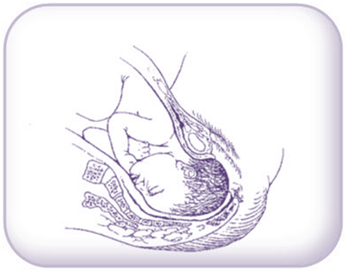 Extension
When the head reaches the vulva, the fetal head starts to extend. This will bring the base of the occiput into direct contact with the inferior margin of the symphysis pubis. The fetal face will swipe over the perineum to allow the head to deliver.
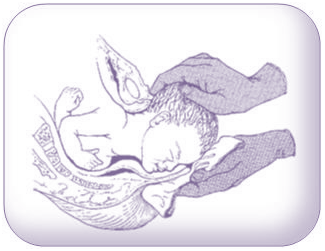 External rotation
The shoulders rotate into an oblique or frankly anterior-posterior orientation with further descent. This encourages the fetal head to return to its transverse position. This is also known as restitution.
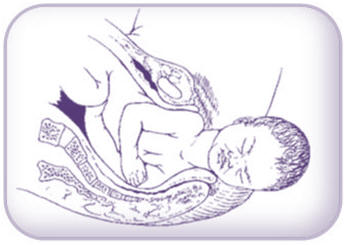 Expulsion
After the external rotation, the anterior shoulder appears under the symphysis pubis, and soon the perineum becomes distended by the posterior shoulder. After delivery of the shoulders, the rest of the body is easily extruded. 6
This marks the end of the 2nd stage of labor.
Expulsion
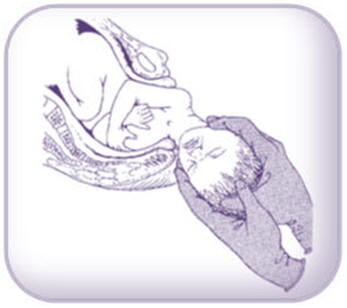 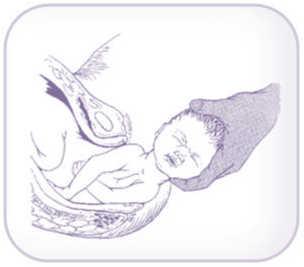 Changes in the shape of the fetal head during labour
Molding: During descent of the head, the skull bones pushed under each other at the sutures lines. Normally, the margins of the occipital and frontal bones pushed under those of the parietal bones. This process reduces the diameters of the fetal skull by 0.5 – 1 cm.
Changes in the shape of the fetal head during labour
Caput succedaneum: As a result of pressure on the fetal head (more likely in prolonged labour {can also occur in normal labor}), the portion of the scalp over the dilated cervix becomes edematous, forming a swelling known as
   Caput succedaneum. Usually of few millimeters in thickness. Normally, this is harmless and disappear in few days after delivery, but not after prolonged and abnormal labour.